OUR SCHOOL
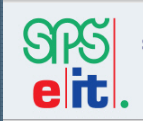 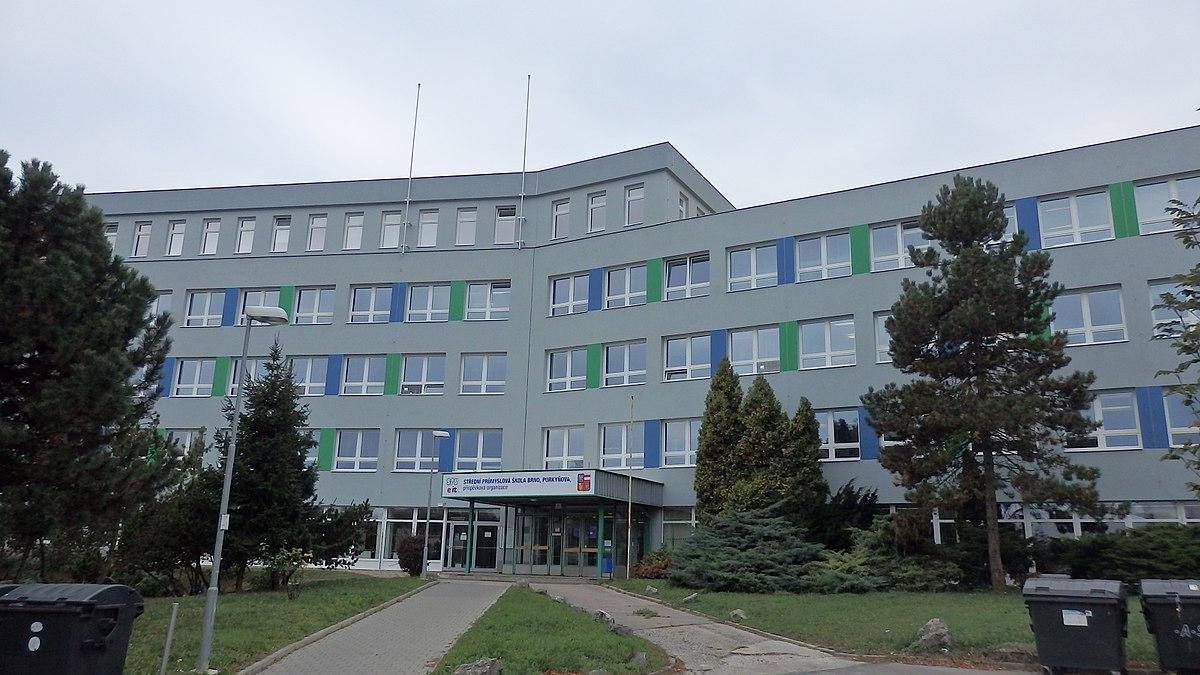 SSP Purkyňova
SSP Purkyňova
The past of our school
The history of our school goes back to 1949 when it was created as a school for apprentices for the company Tesla Brno.
The current building in the first picture was built in 1984 . And it has been the main building ever since.

In 2013 we merged with another big technical school
The present times
Our school has over 1300 students
We have many study progammes ranging from IT to economics, those two being the main programmes.
For IT we have four main specializations:
	- 	Programming
	-	Graphics and Web design
	-	Automation
	-	Networking
How our school looks inside
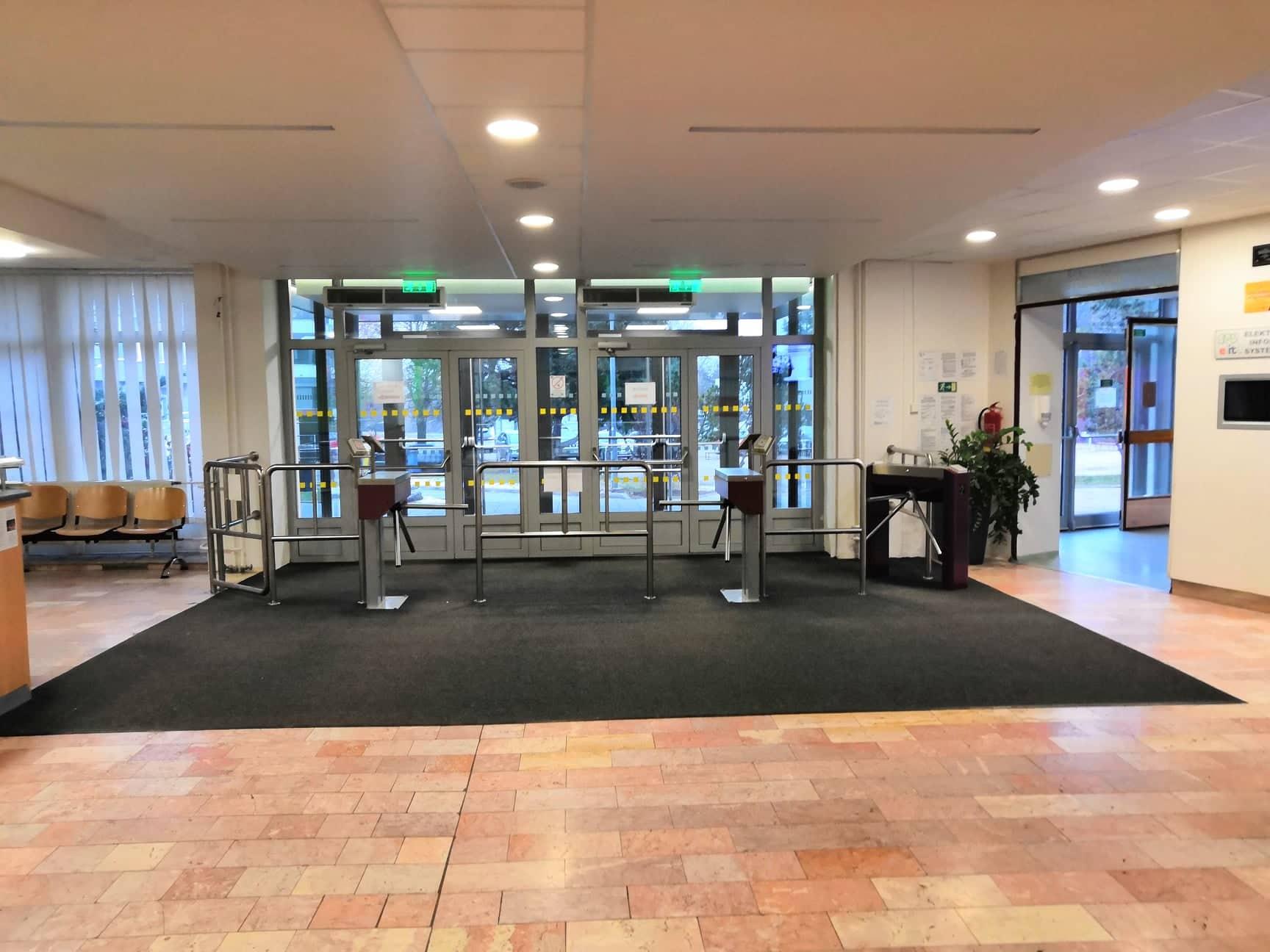 Main entrance
Ground floor
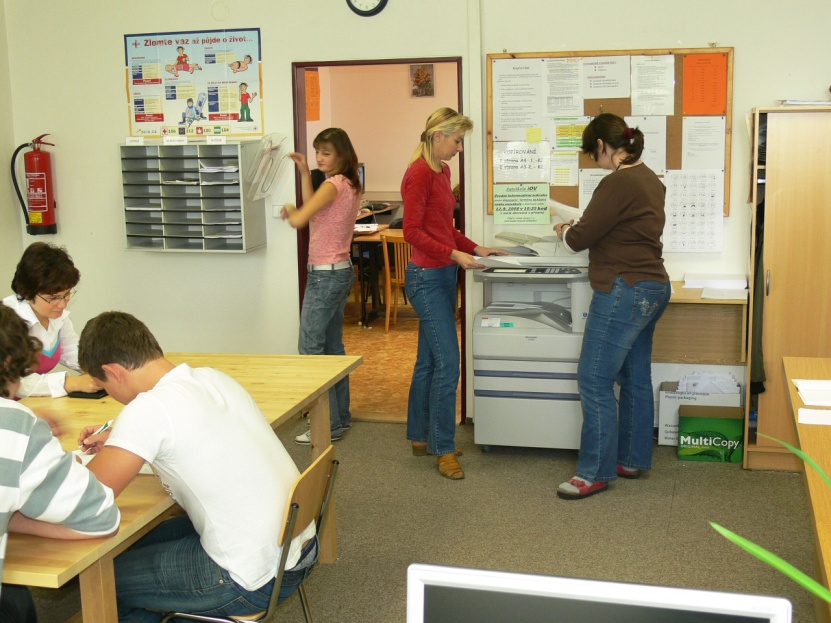 Gatehouse
Canteen
Cafeteria
Study 
Our cabinet (boxes) 
Specialist classrooms for training - electrical and mechanical
Gym
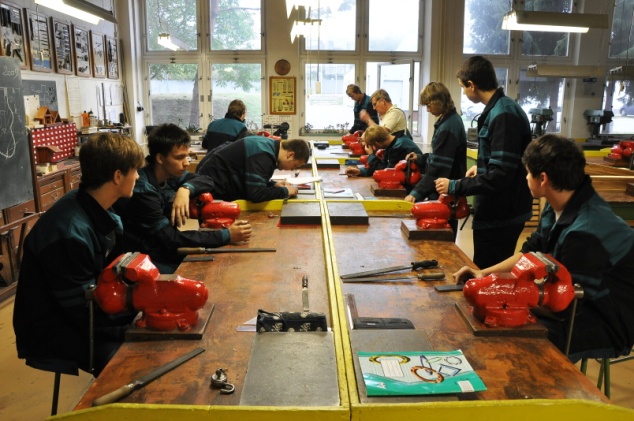 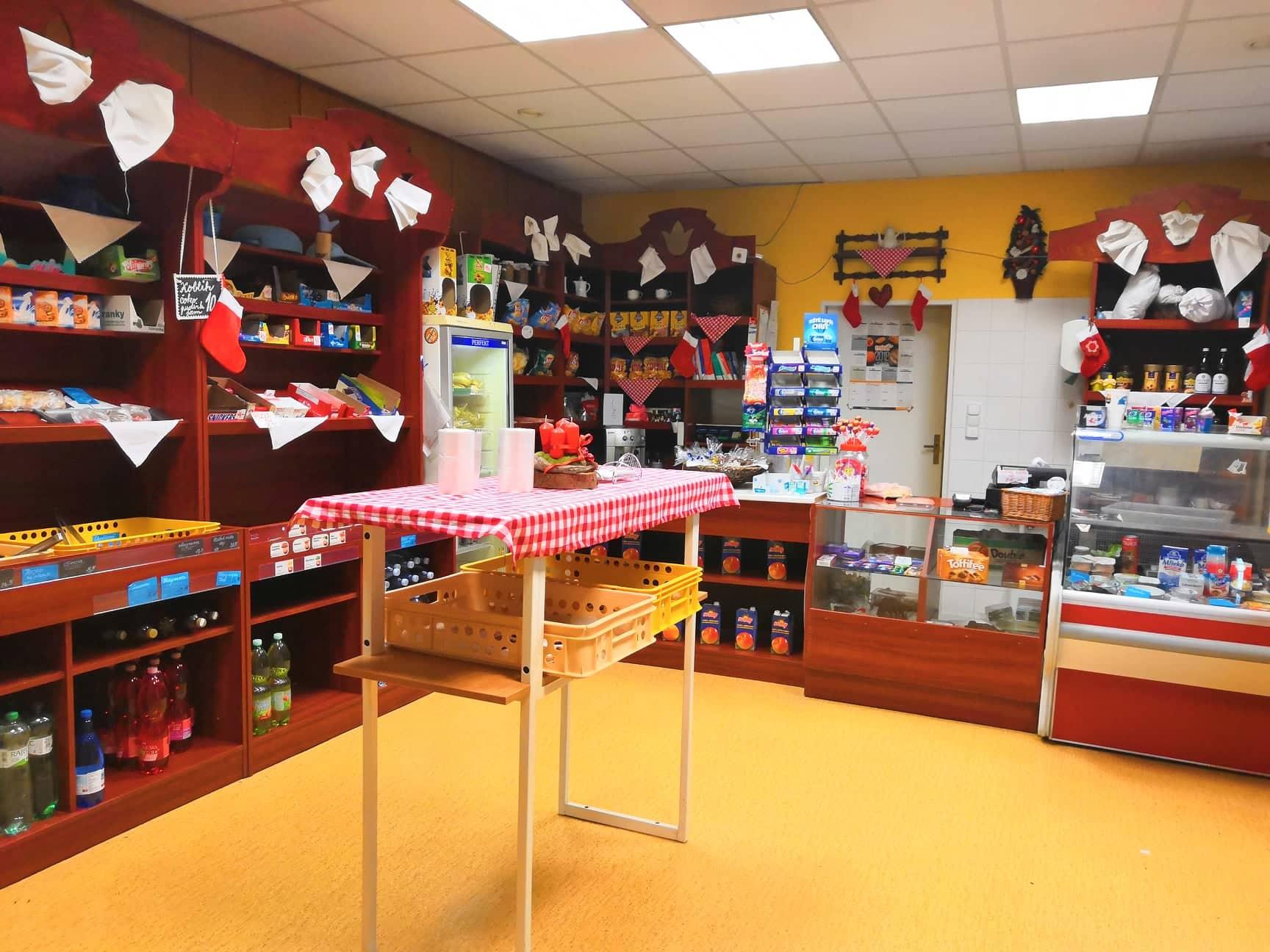 Most important – Our cafeteria
First floor
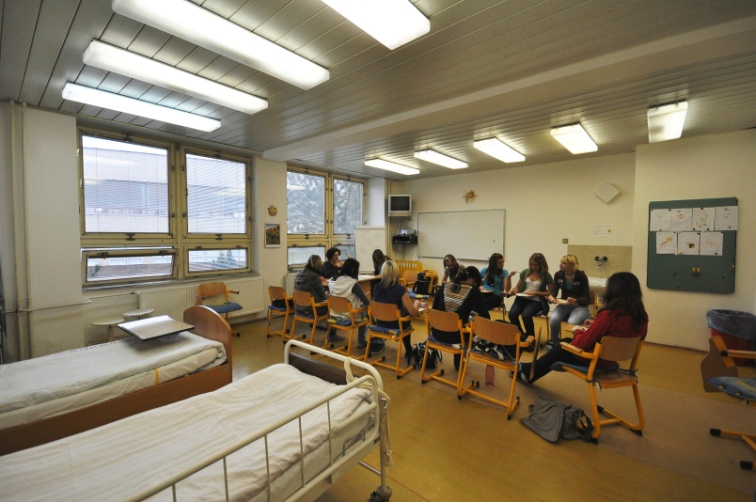 Music classroom
Art classroom
Classrooms for teaching business correspondence and typing
Special classrooms social care
Staff rooms
Librery
Table football
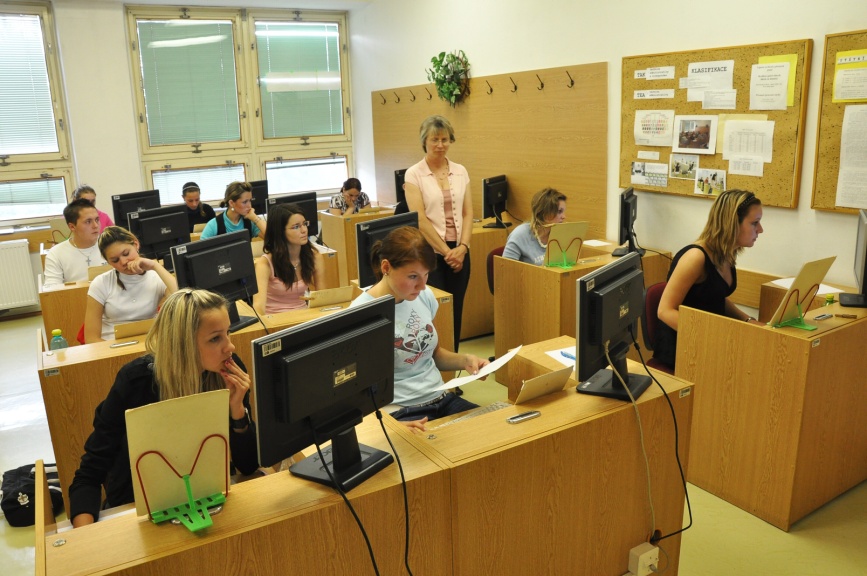 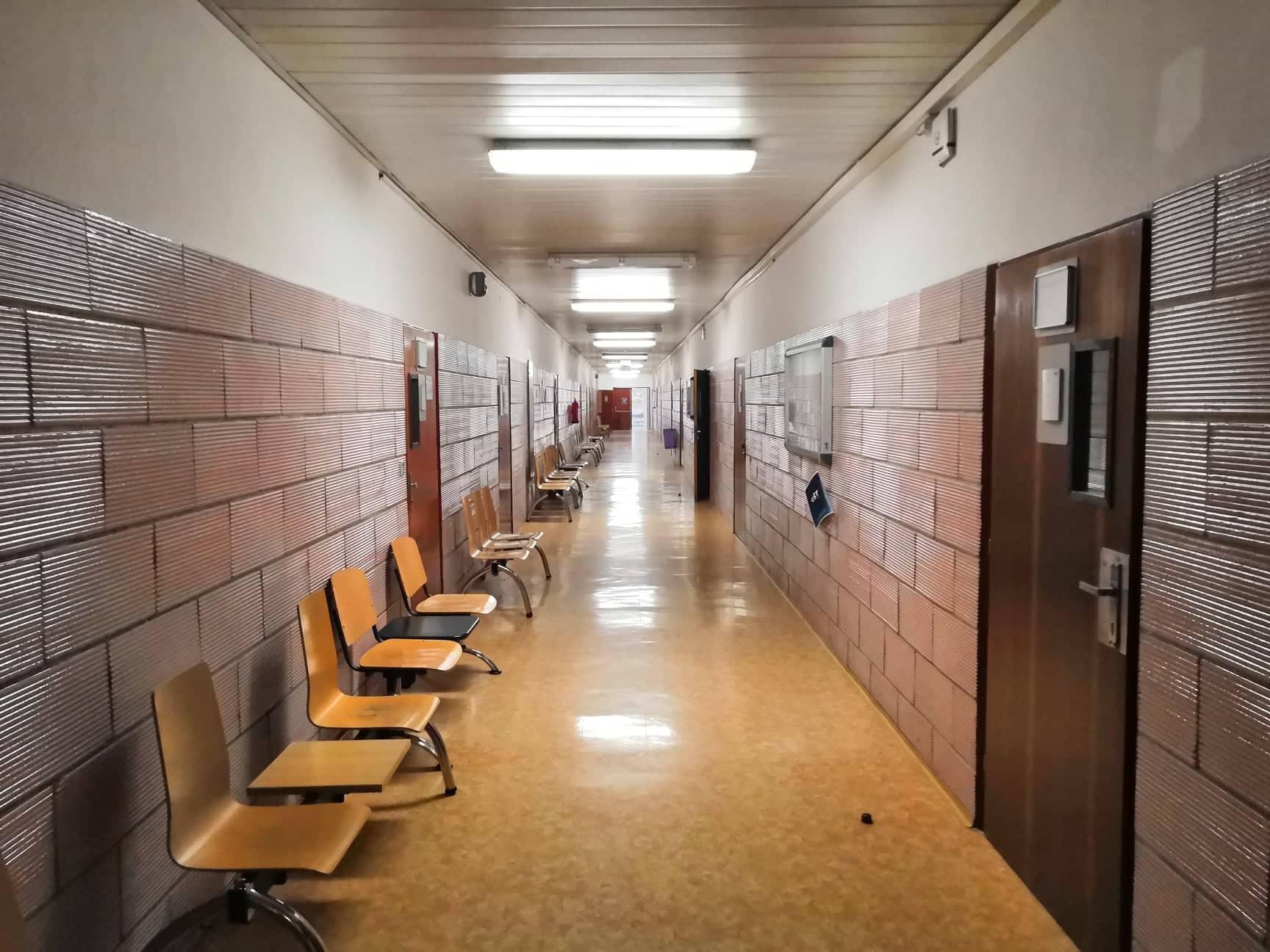 Hallway
Second floor
Language classrooms
Staff rooms
School management and school administration
Place to sit
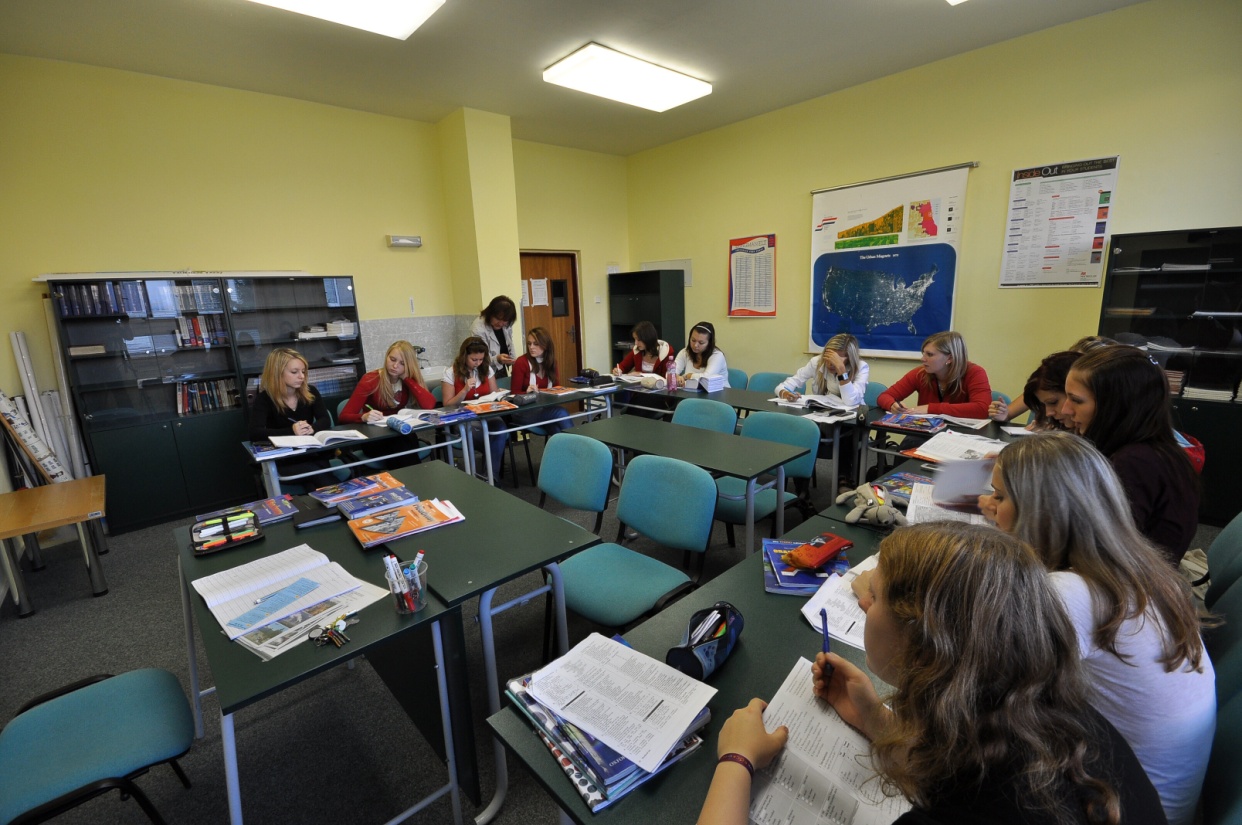 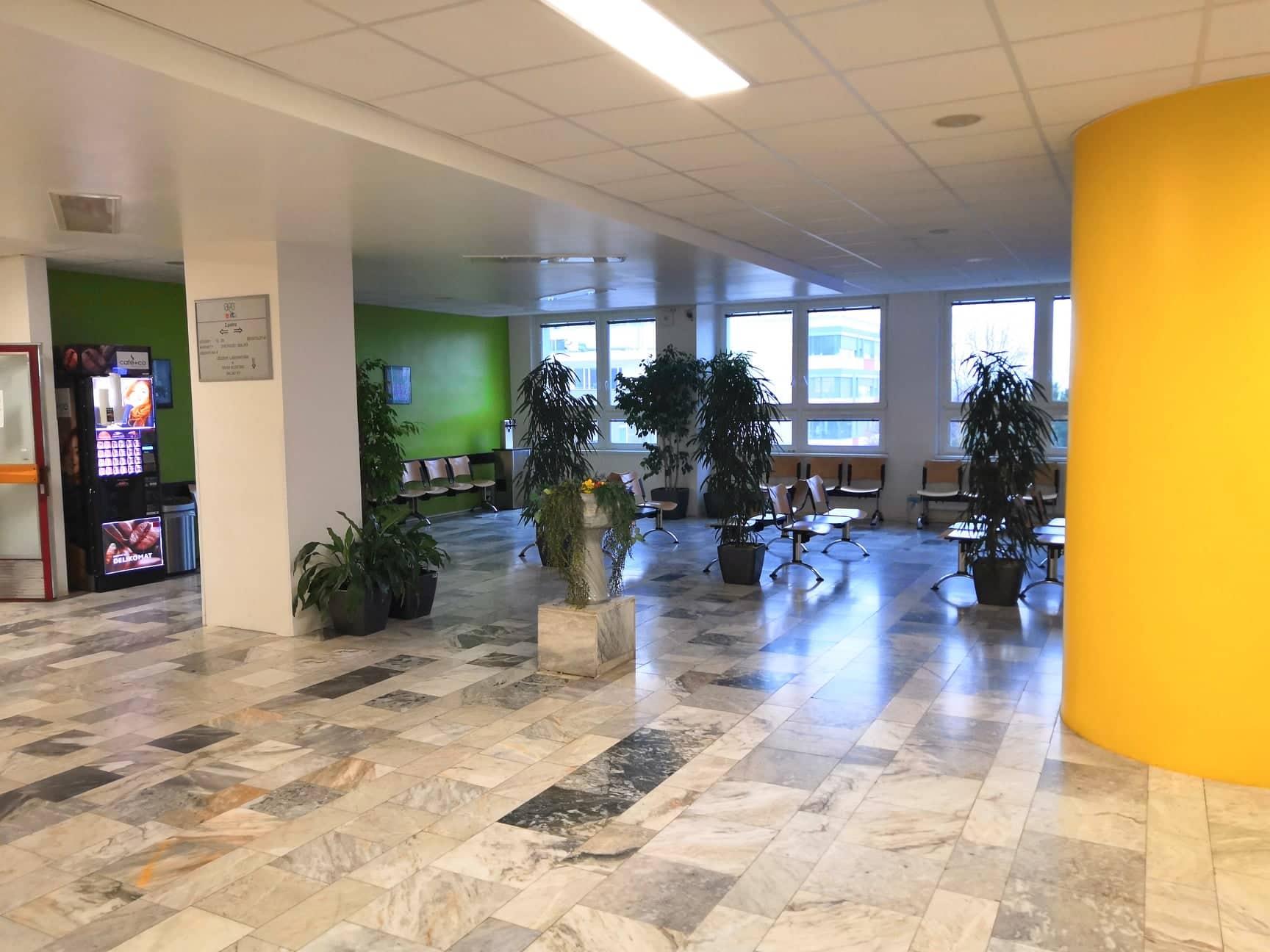 Lobby area
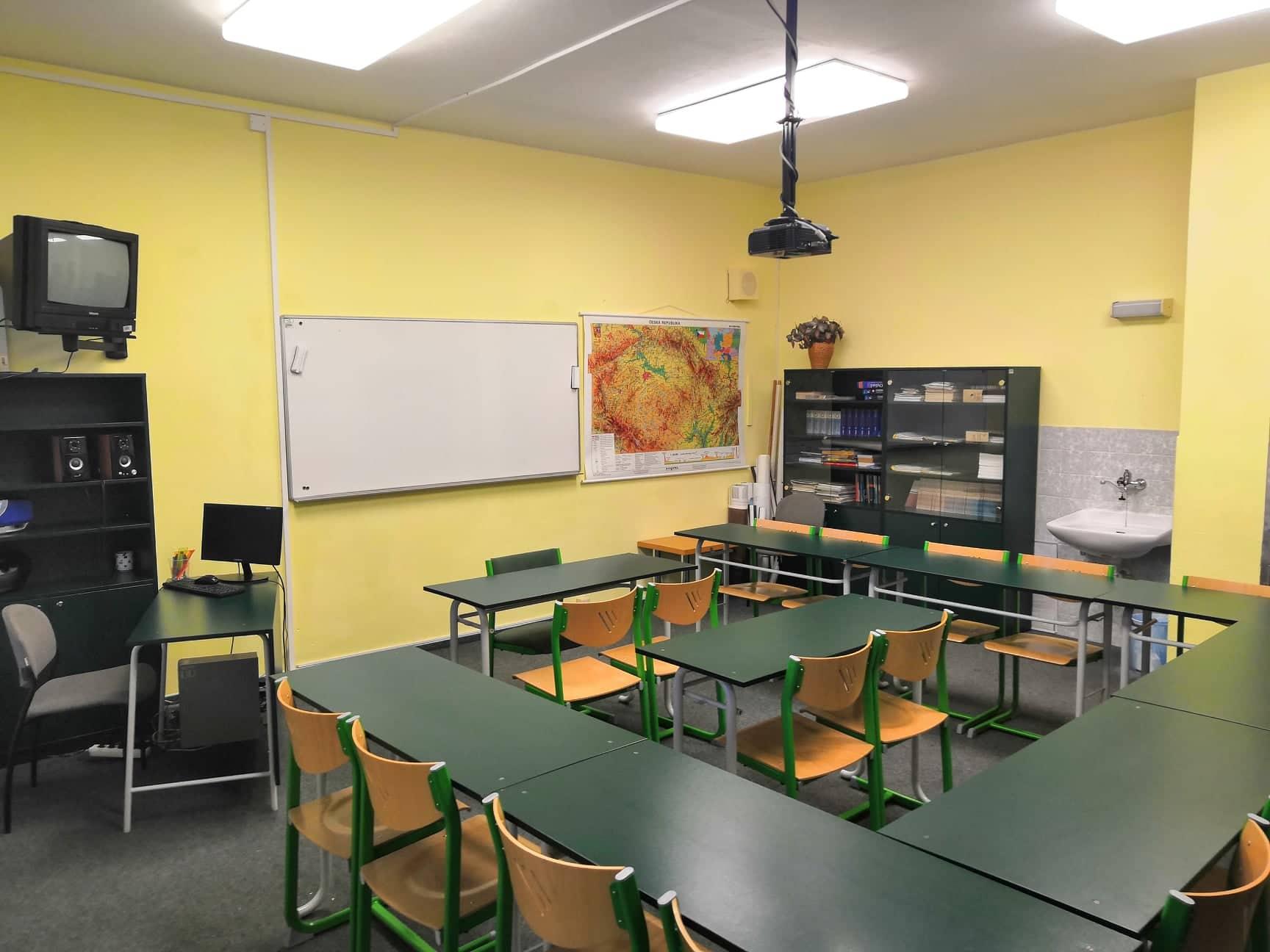 Language class
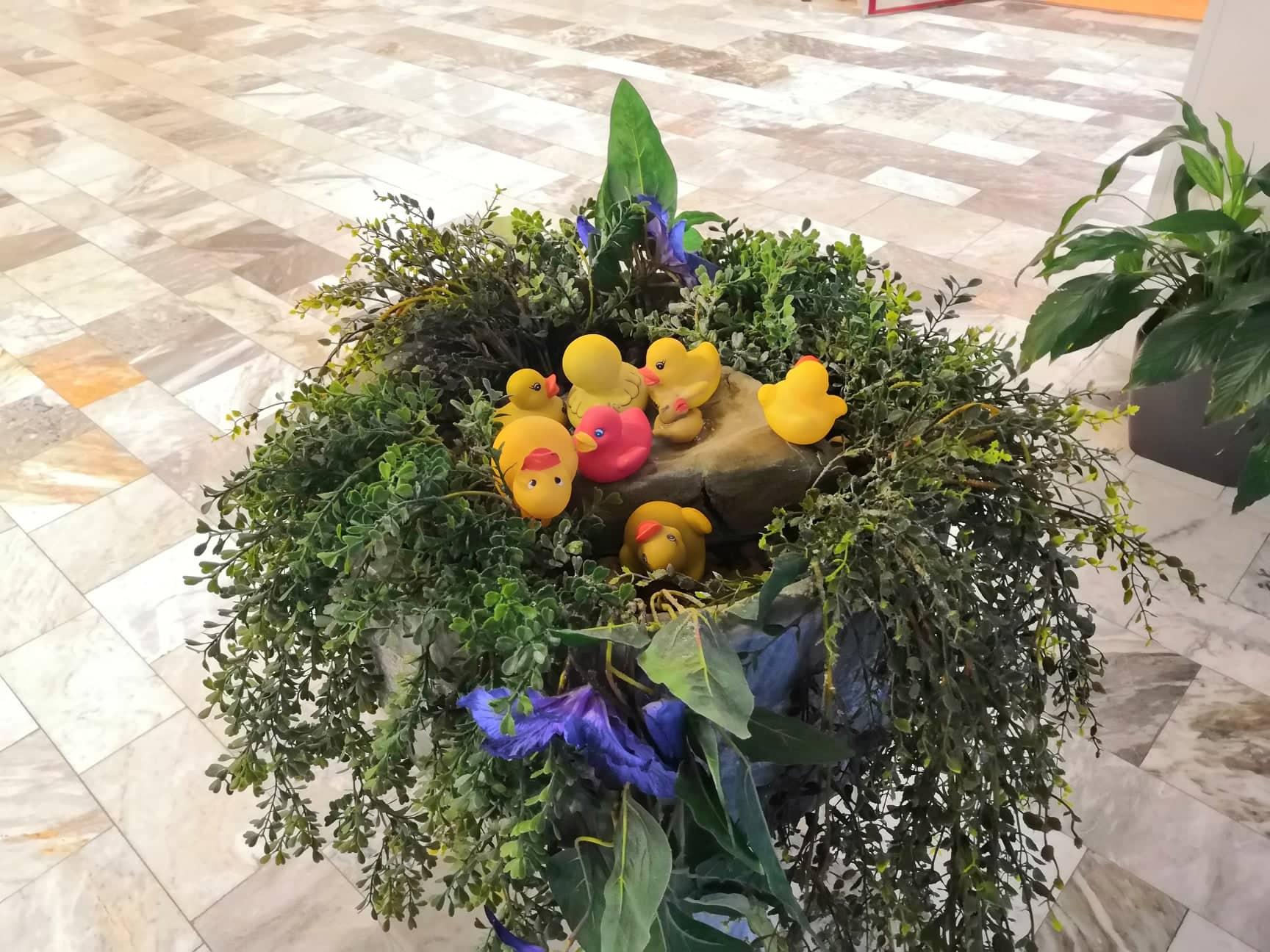 Our unofficial mascot
Rubber ducks
Third floor
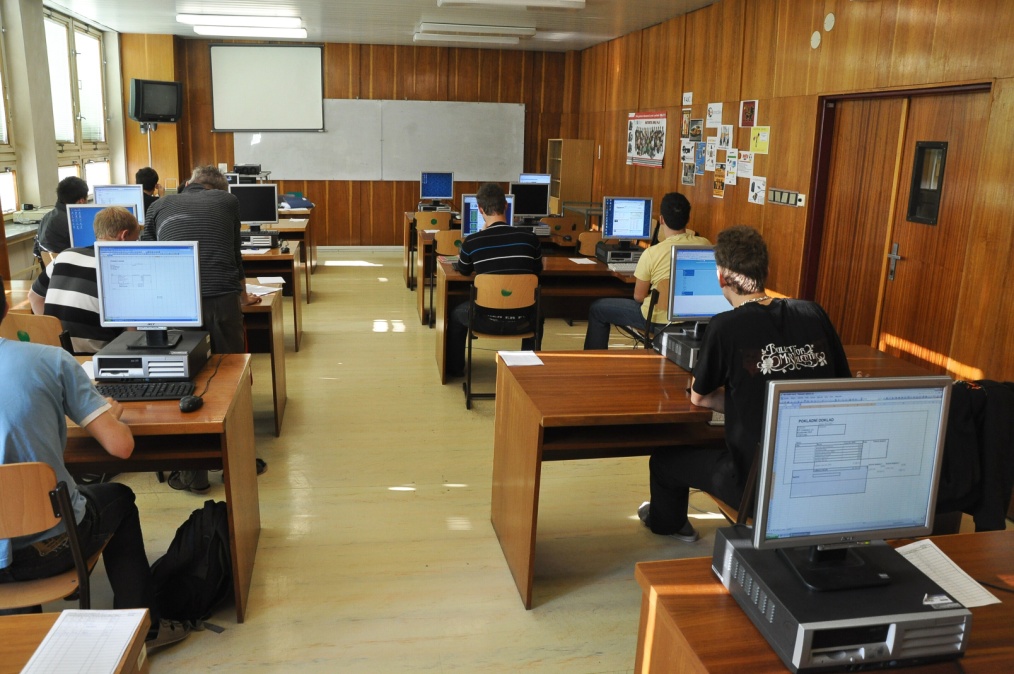 Staff rooms 
Mostly computer classrooms
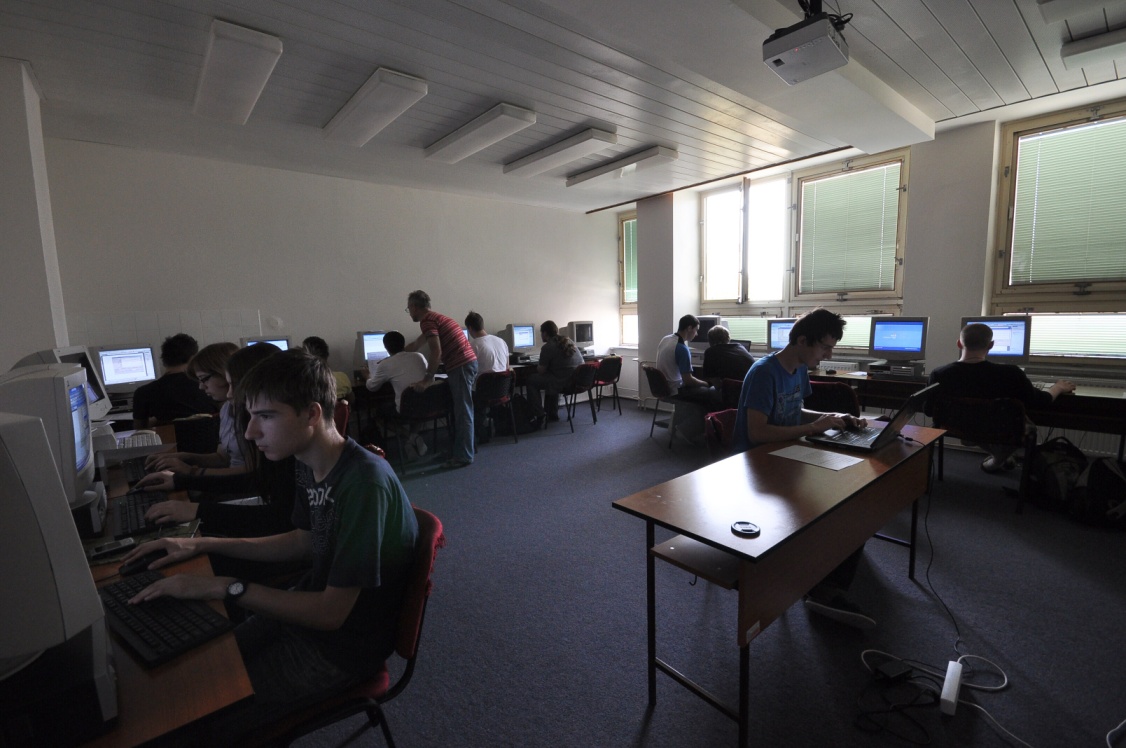 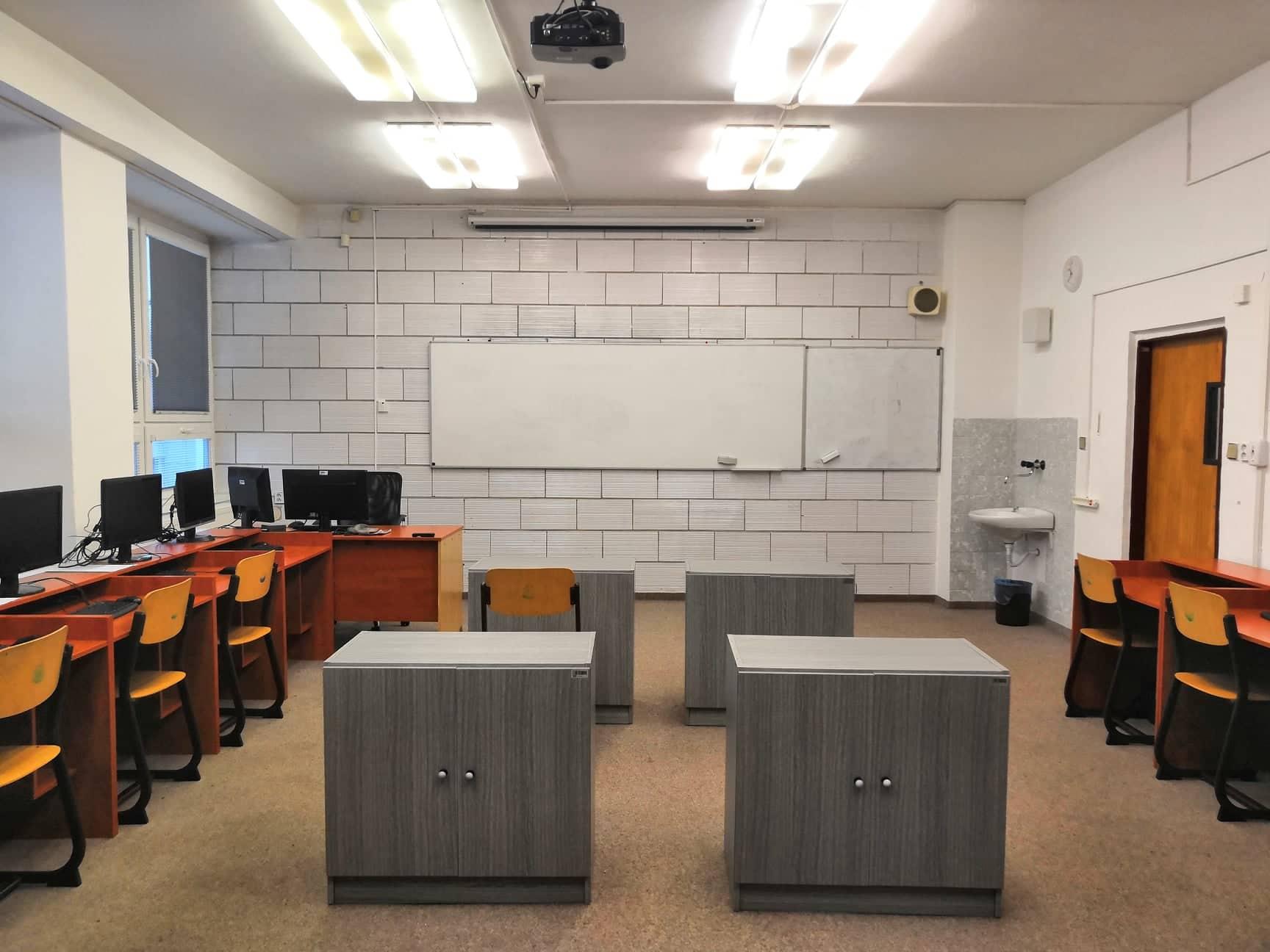 Computer class
Basic information
We‘re a state school
We have more than 1200 students
Many study programmes
Our school has a great soda water for free ☺
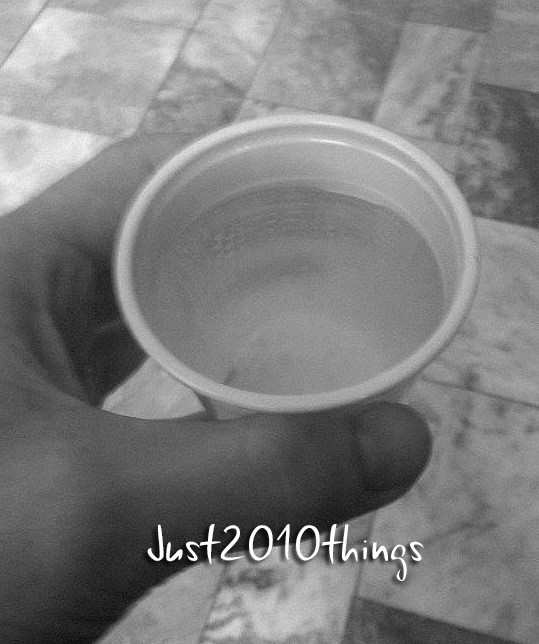 Study programmes in our school
Střední průmyslová škola Brno, Purkyňova, příspěvková organizace
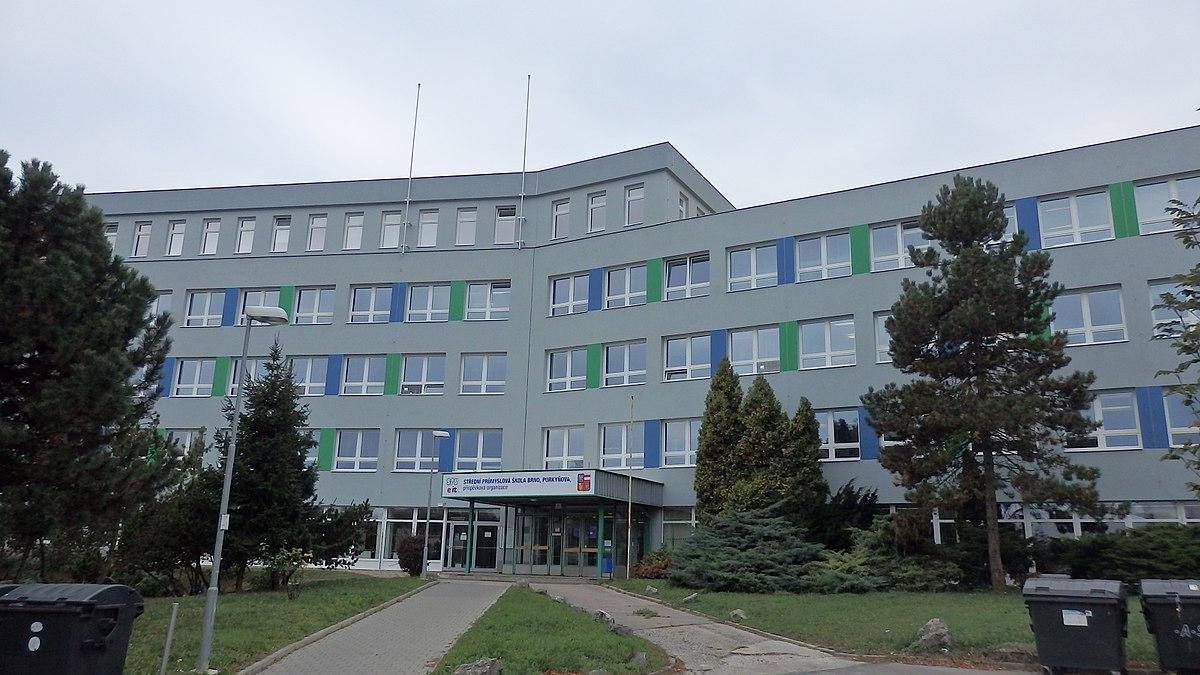 Study programmes
IT
Electrotechnics
Social administration
Economics & business
Ecology
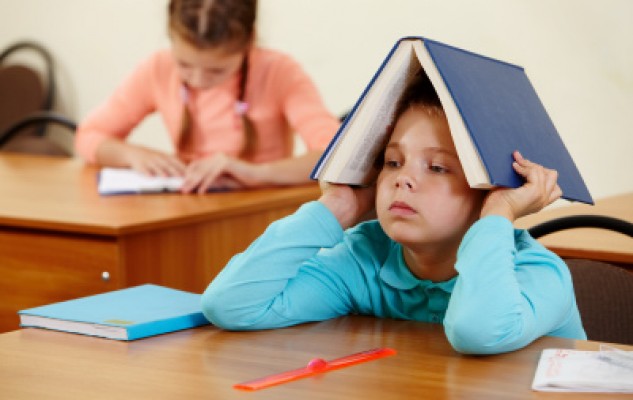 Information technologies
Installation, repair and maintenance of the PC 
Design and management of computer networks and IT resources 
Creation of websites, work with graphical material, advertising, company presentation, presentation of data, programming
Automation, control and regulation of the production process
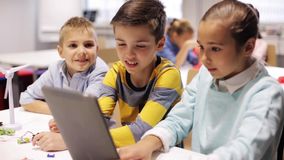 Economics
knowledge of basic economic concepts and principles business activities 
making business correspondence
accounting and tax records 
teaching world languages
basic orientation in legal standards
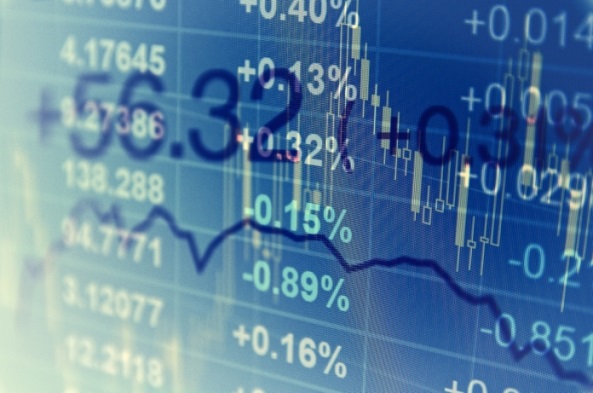 Electrotechnics
network traffic analysis
securing network elements against unauthorized access input
Installation, repair and maintenance of the PC 
Design and management of computer networks and IT resources
creating websites, working with graphs material, advertising, company presentation, presentation data processing, programming
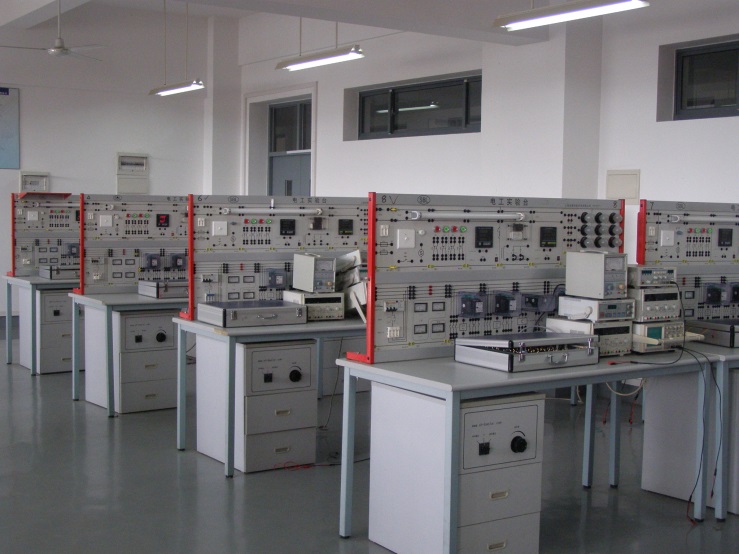 Look at this video
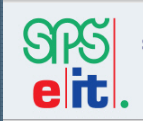 Thank you for your attention